Végre szabadon
Kirepültem!(?)
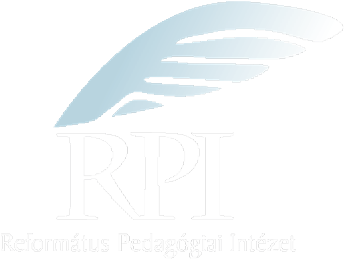 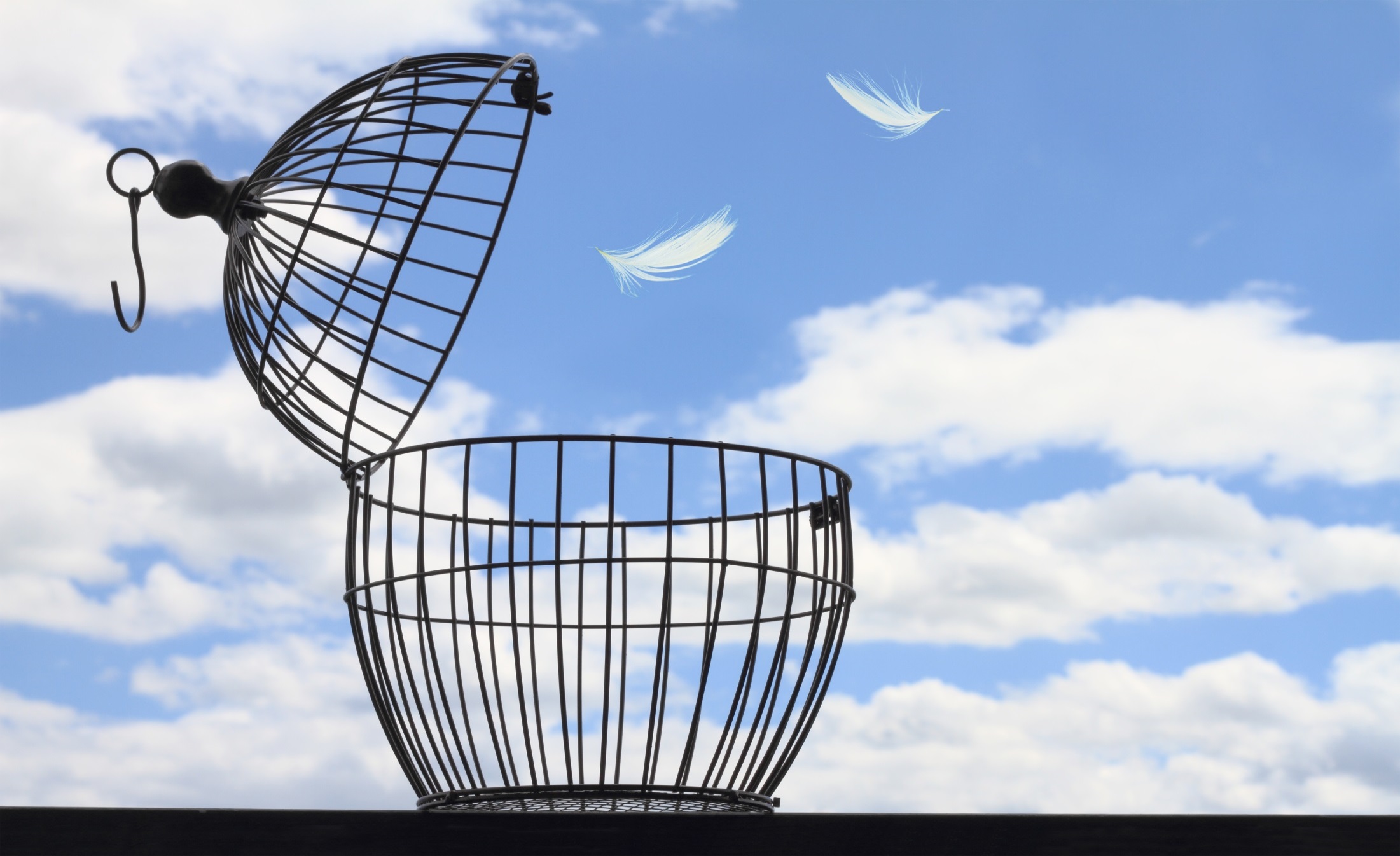 Minden ember szabadnak lett teremtve!
Szabad az, aki távlati tervekkel rendelkezik a jövőre nézve?
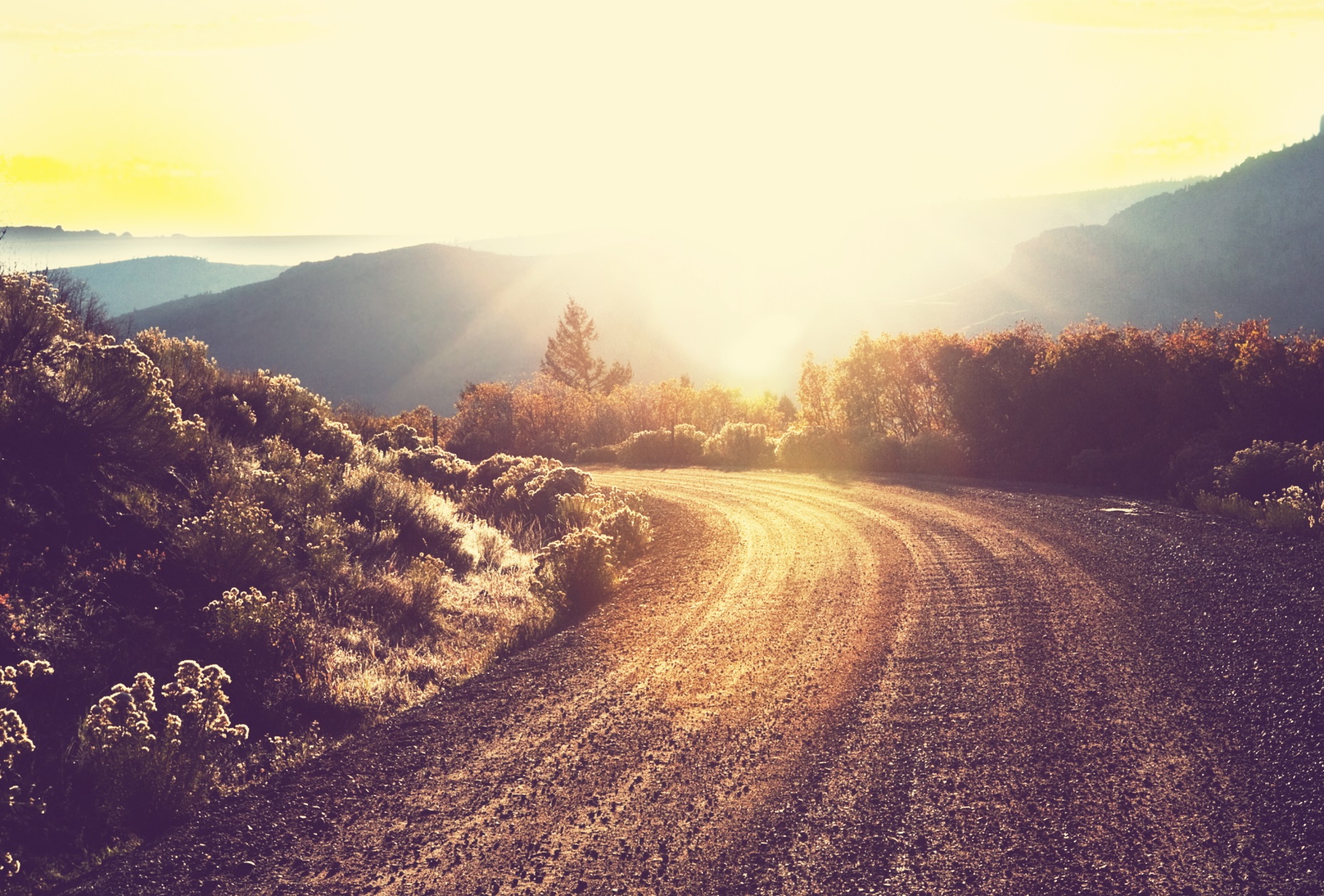 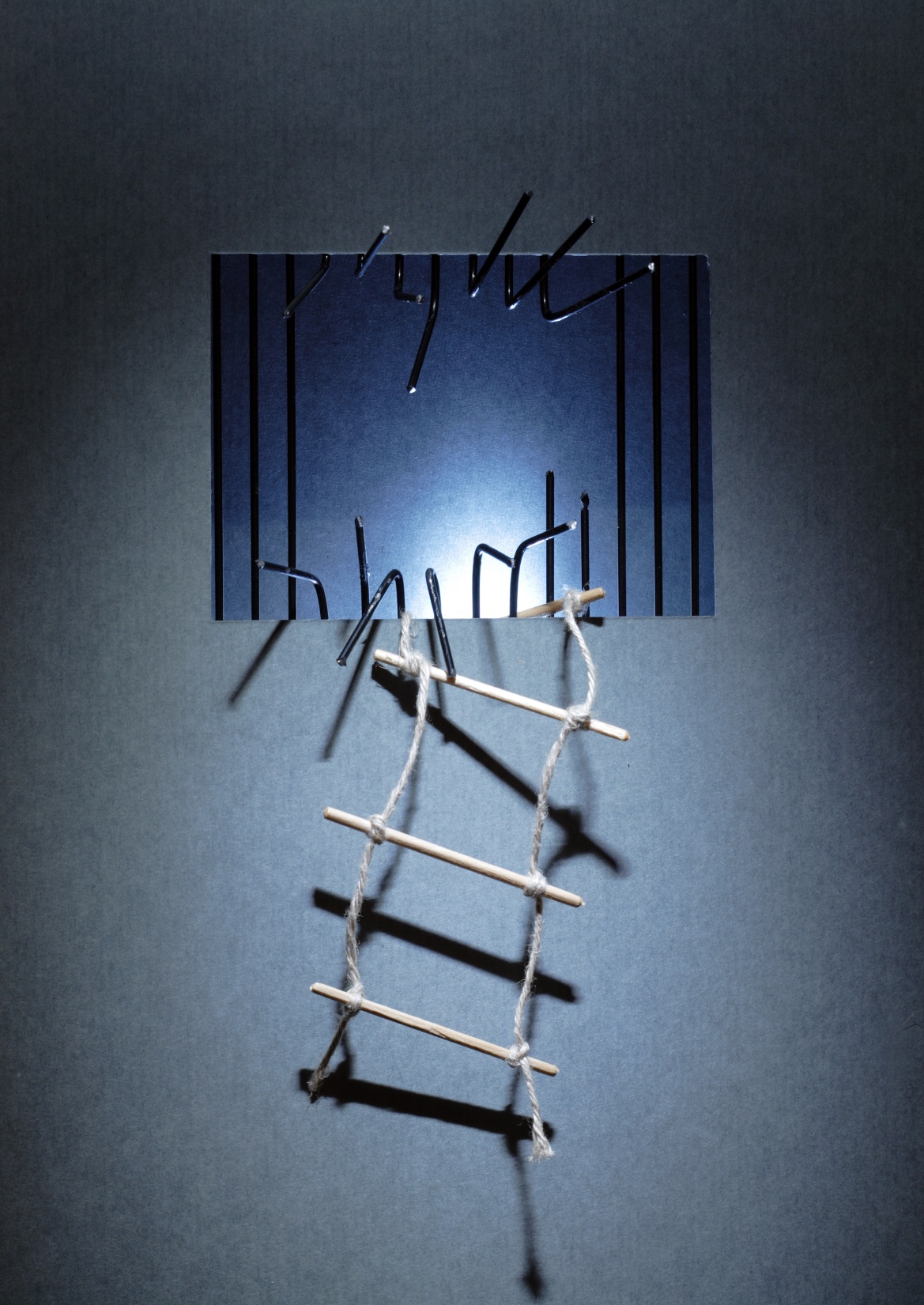 Szabad az, aki szabadon dönthet a sorsáról, aki képes kitörni saját keretei közül!
Létezik „valódi” szabadság az ember számára, vagy a szabadság csak illúzió?
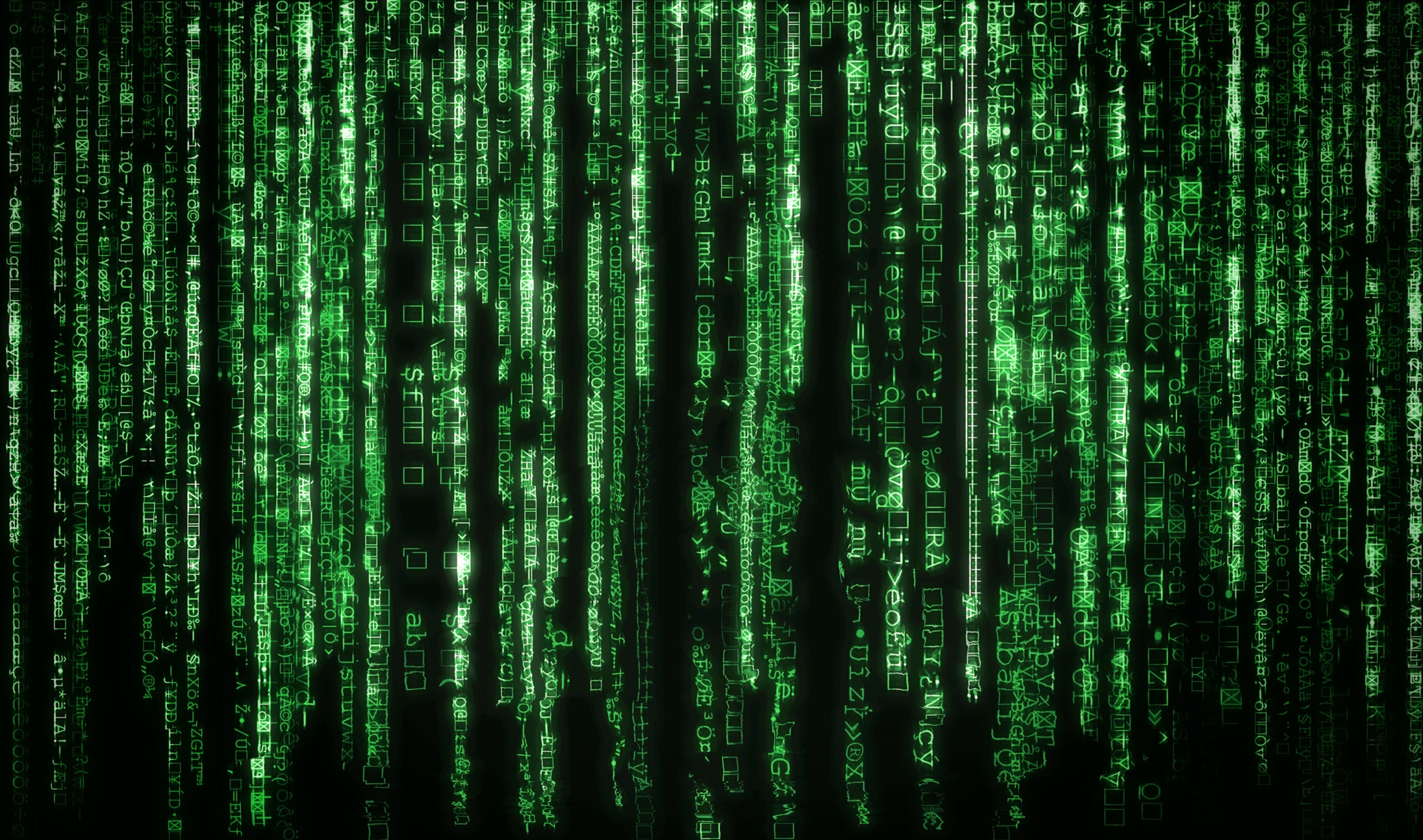 Az igazi szabadság: kitörni a keretekből, nem átlagosnak és kiszámíthatónak lenni…
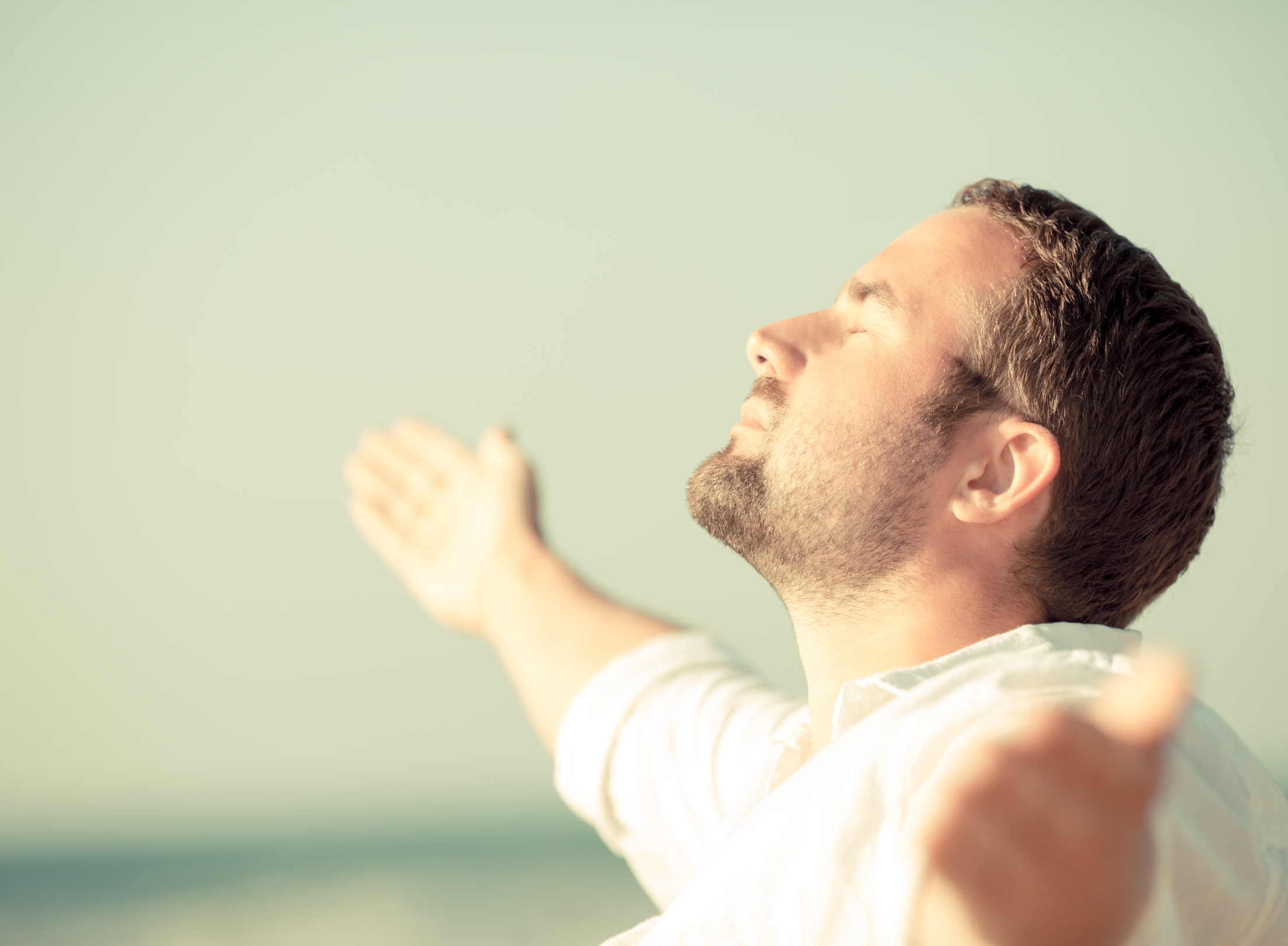 „Az Úr pedig a Lélek, és ahol az Úr Lelke, ott a szabadság.”
			2Kor 5, 17
A legnagyobb ajándék a lélek/Lélek szabadsága